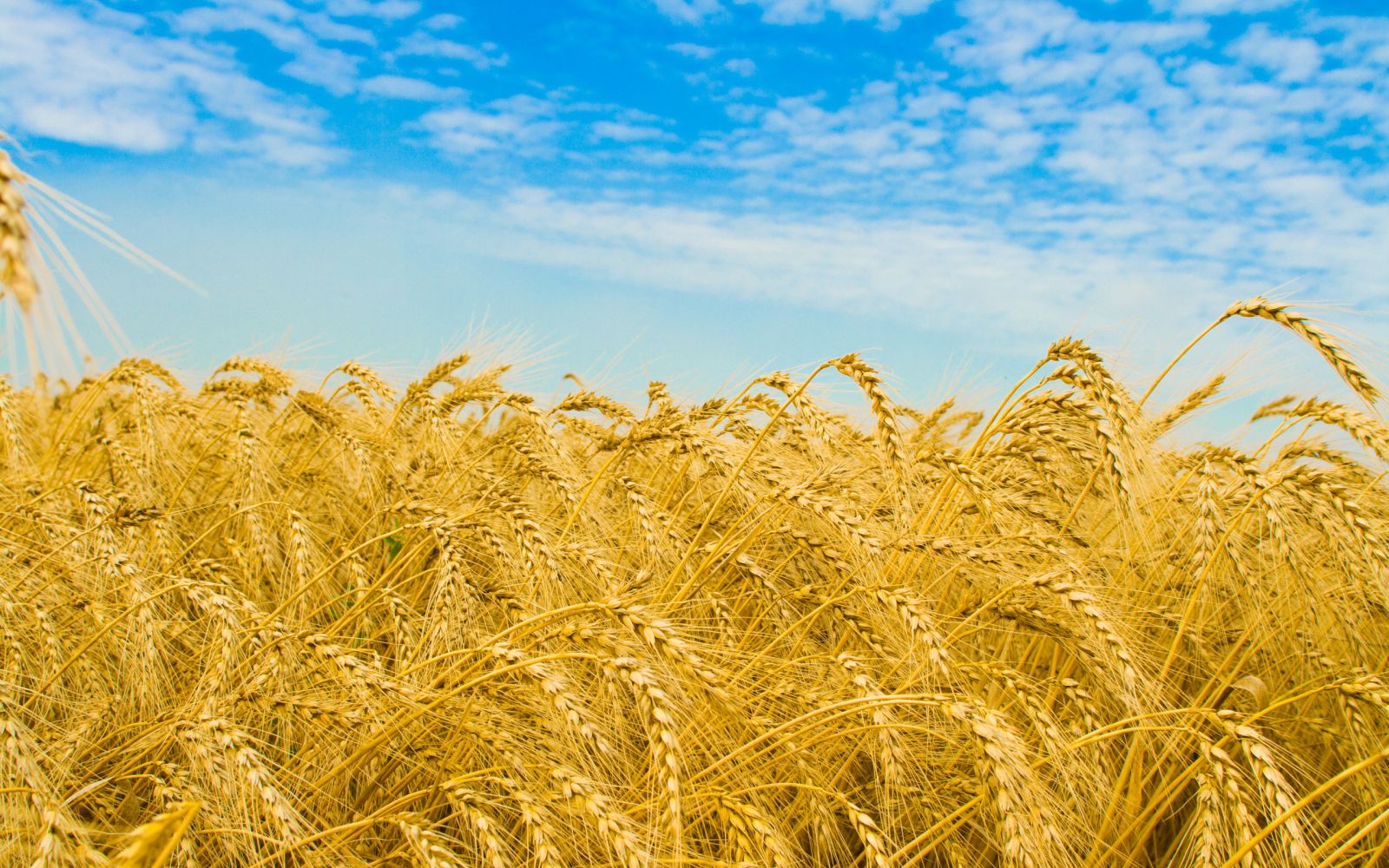 Les grandes villes d'Ukraine et leurs sites historiques
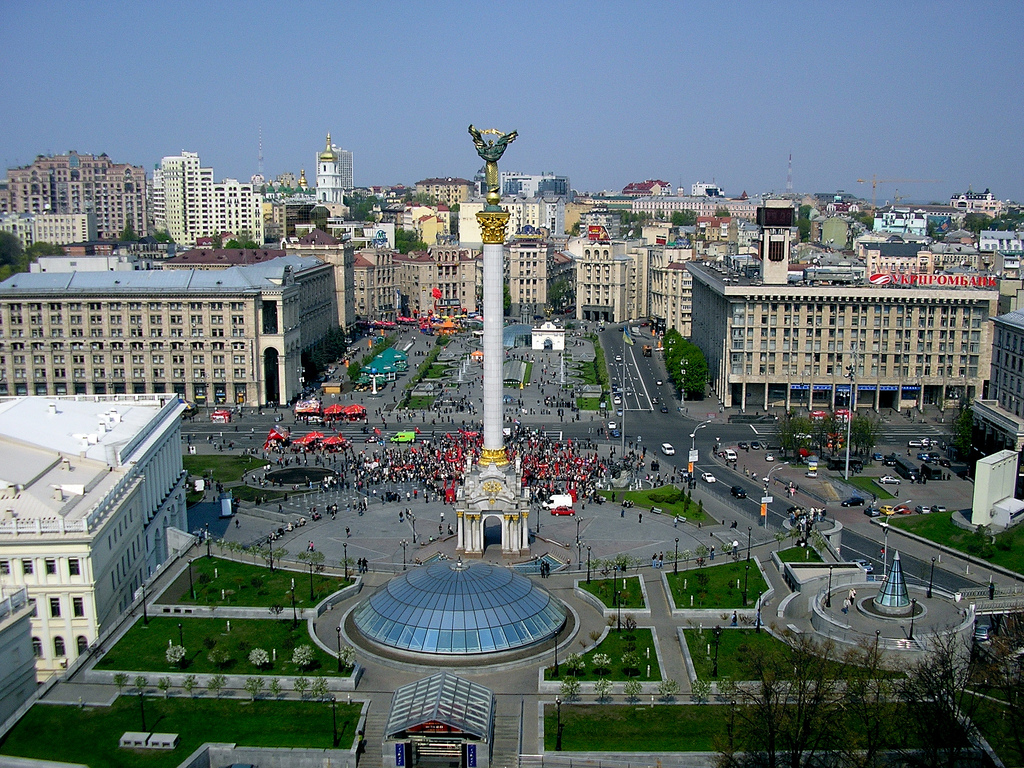 Kiev
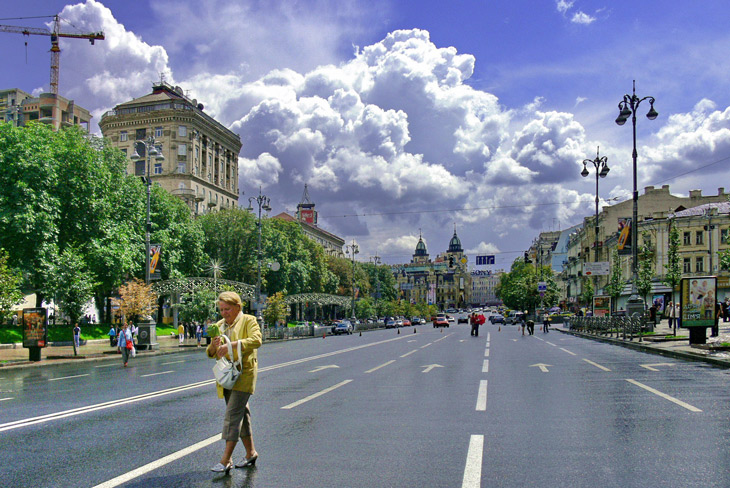 Khreschatyk
Хрещатик - головна вулиця Києва, розташована неподалік від місцевості, де колись князь Володимир Великий хрестив свою родину.
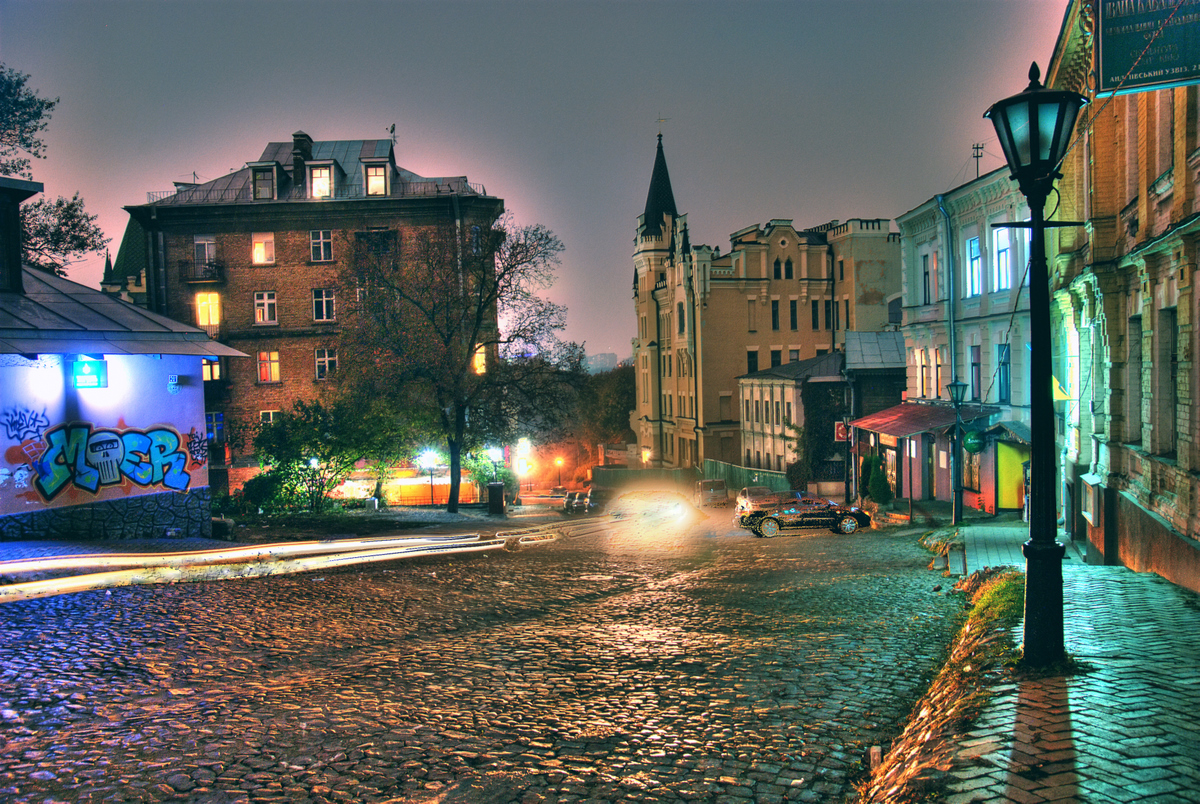 La descente d'Andrew
Андріївський узвіз – друга за популярністю вулиця Києва після Хрещатика. Андріївський узвіз пролягає від Володимирської вулиці до вулиці Десятинної та Контрактової площі, яка міститься на Подолі.
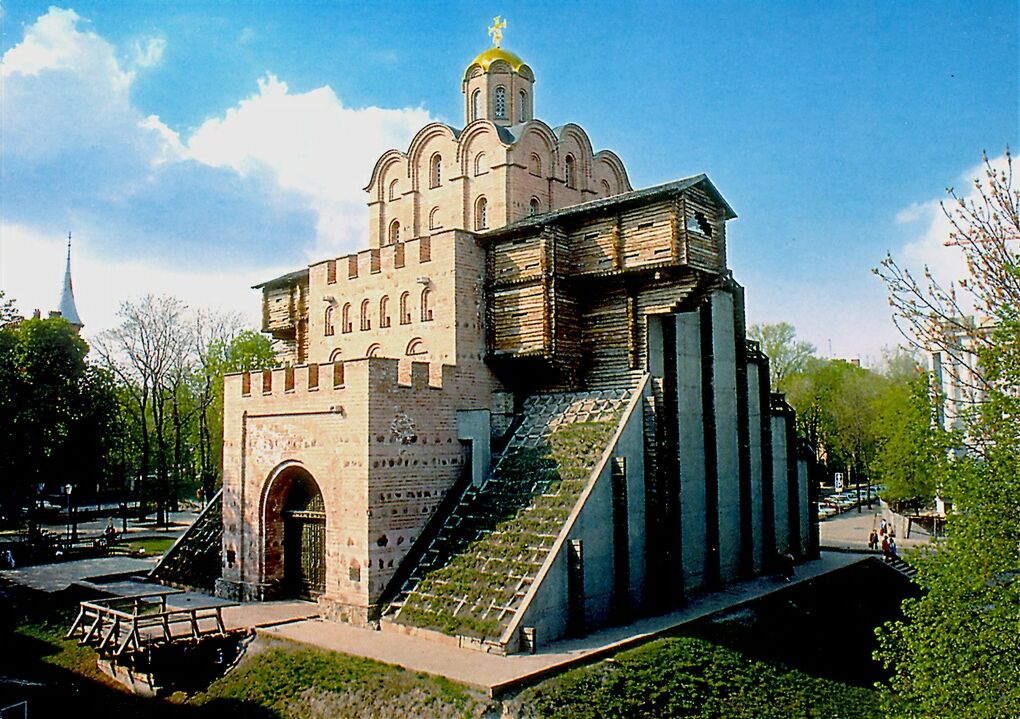 Golden Gate
Золоті ворота у Києві – пам’ятка фортифікаційного будівництва 12 сторіччя, одна з небагатьох, які збереглися до нашого часу.
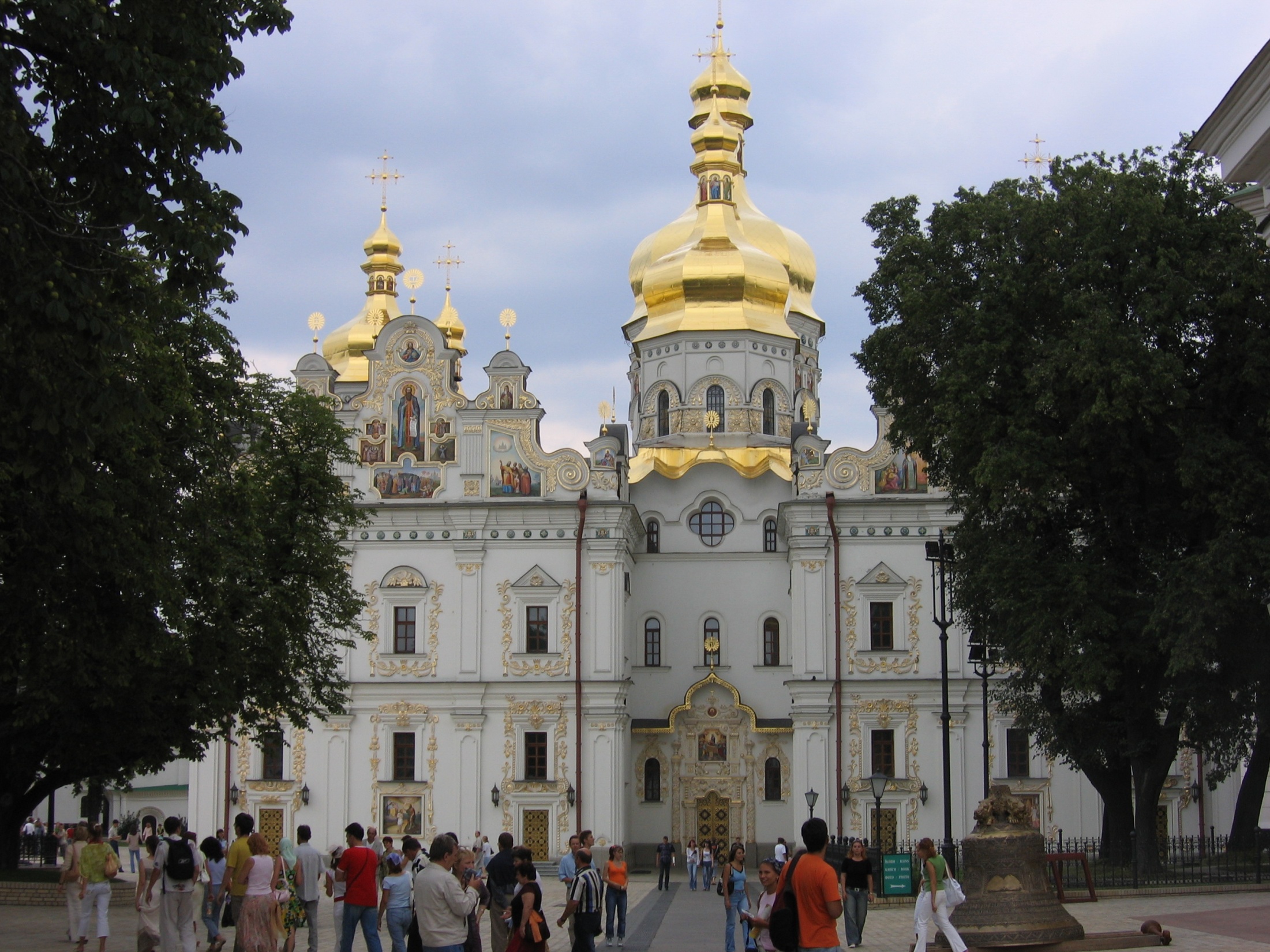 Kiev-Petchersk Monastère
Києво-Печерська Свято-Успенська Лавра міститься на правому березі Дніпра, на високих дніпровських пагорбах.
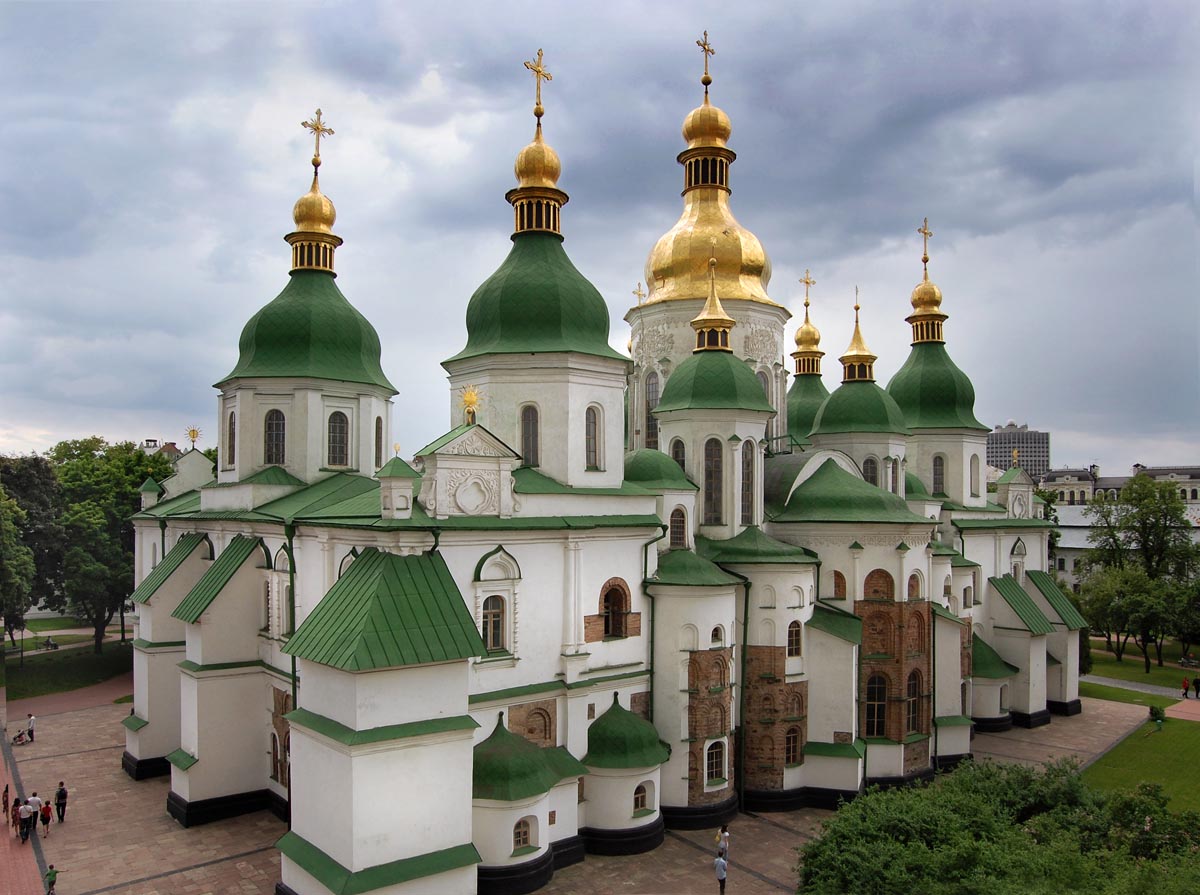 St. Sophia Cathédrale
Собор Святої Софії міститься в центрі Києва. Це основна культова споруда Київської Русі періоду правління Ярослава Мудрого (1019-1054 рр.), саме під його стінами збиралося Київське віче.
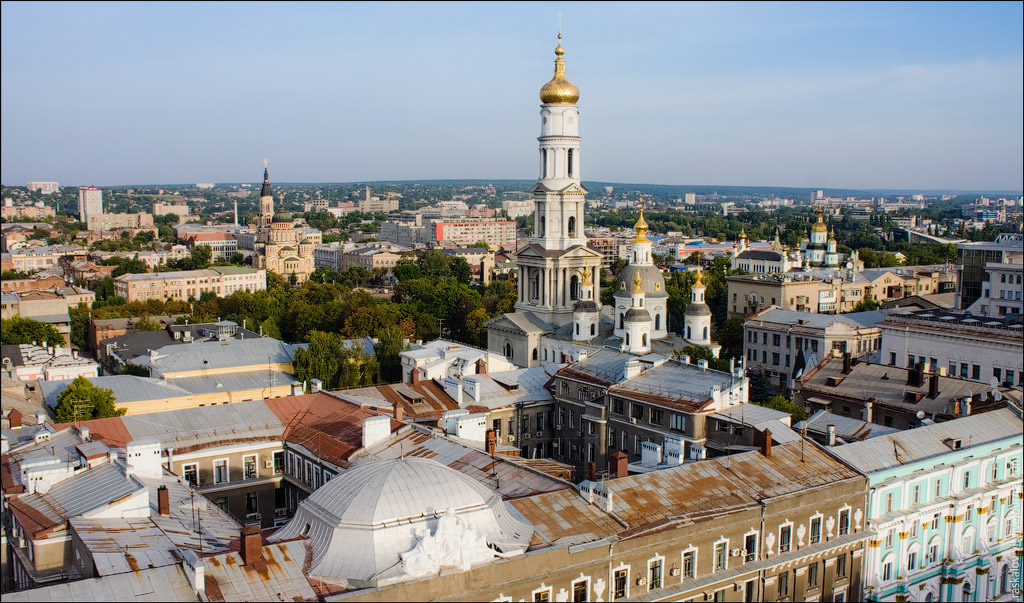 Kharkiv
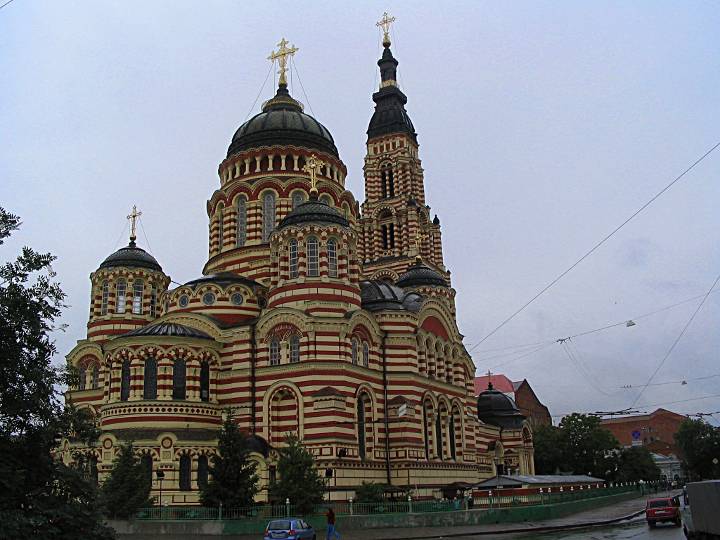 Cathédrale de l'Annonciation
Благовіщенський собор – один із найкрасивіших монументальних храмів у Харкові, що знаходиться на площі Карла Маркса.
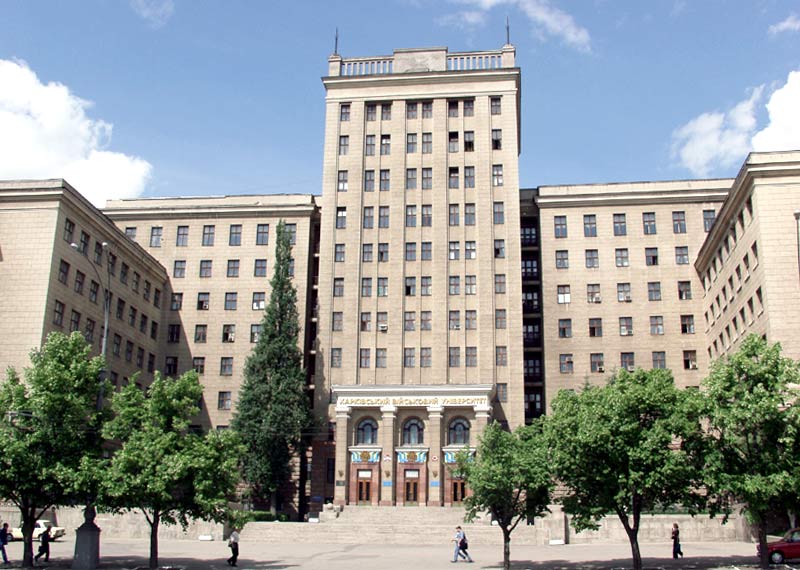 L'Université nationale de Kharkiv
Харківський національний університет – один із найстаріших університетів Східної Європи.
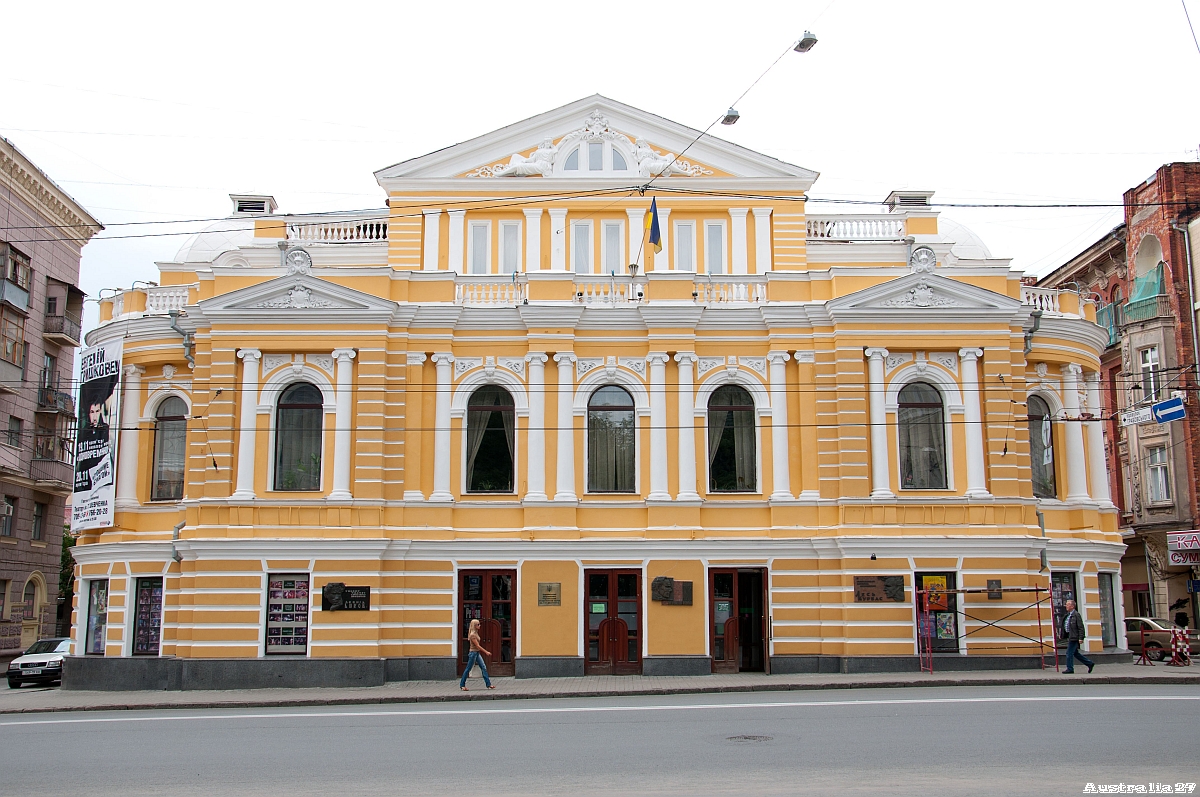 Kharkiv théâtre nom deTaras Shevchenko
«Березі́ль» — український театр-студія, заснований у 1922 році у Харкові (нині Харківський Український академічний Драматичний театр ім. Т.Г.Шевченка).
MERCI POUR VOTRE ATTENTION